BS 411B9-S
Předem plněná automatická pračka SLIM  ProWash 700
Wifi + Bluetooth, pára, dotykový displej s češtinou, invertorový motor Speed Drive, Hygienická sada, A-30 %
Parametry odpovídají Nařízení v přenesené pravomoci: (EU) 2019/2014
Více informací o výrobku naleznete pod tímto QR kódem:
Hlavní vlastnosti (Nařízení v přenesené pravomoci: (EU) 2019/2014)
Třída energetické účinnosti		A
Marketingové označení en.  účinnosti: o 30 % úspornější než třída A
Jmenovitá kapacita (kg)		11
Spotřeba energie na 1 cyklus programu Eco 40-60 (kWh) 	0,371
Spotřeba energie na 100 cyklů programu Eco 40-60 (kWh)	37
Spotřeba vody na 1 cyklus v programu Eco 40-60 (l) 	48
Otáčky při odstřeďování (ot./min)		1330
Třída účinnosti sušení odstřeďováním		B
Trvání programu Eco 40-60 (h:min)		3:58
Úroveň emisí hluku ve fázi odstřeďování (dB(A) re 1 pW) 	72
Emisní třída hluku šířeného vzduchem při odstřeďování	A

Technologie
Wifi + Bluetooth připojení - možnost ovládat pračku přes aplikaci hOn se širokou škálou dodatečných informací a funkcí
Kompatibilní s hlasovými asistenty Alexa a Google (pouze v ENG)
Snap&Wash – vyfoť prádlo a aplikace vybere nejvhodnější rychlý cyklus s dalšími nastaveními
ProActive EcoWash - směs pracího prostředku a vody je nastříkána přímo na oděvy a díky speciální patentované rotaci bubnu uchová barvy dvakrát déle jasnější a přitom zachovává vlákna čtyřikrát déle ve svém původním stavu . ** certifikováno Ritex 24CR00126
Smart Wash - automaticky přizpůsobí účinnost praní objemu a typu náplně pro nejlepší výsledky. Dokonalé smísení vody a pracího prostředku umožňuje prát již při teplotě 30 °C s perfektní účinností.
AI Silent Motion Technology – redukce vibrací, nízká hlučnost ve třídě A
Hygienická sada – gumové těsnění s úpravou proti plísním a bakteriím, Smart Dual Spray s duálním ostřikováním dvířek na konci cyklu a program Čištění bubnu zajistí absolutní hygienu pračky
Šetrný buben s polštářkovými povrchem pro jemnou péči o prádlo
Energetická spotřeba je o 30 % nižší než ve třídě A
Extra velká kapacita 11 kg
Programy 	
16 programů základních + Wifi programy
Eco 40 – 60°, Speciální 39 min, Rychlý, 20 °C Studené praní, Dezinfekční (parní), Hygienický Plus 59 min (parní), Bavlna, Jemné, Máchání, Odčerpání + Odstřeďování, Čištění bubnu, Smart Wash, Ruční praní, Syntetika a barevné, Džíny, Bílé
Funkce
Odložený start až 24 hod, Nastavení teploty praní a otáček odstřeďování, Rychlé praní, Intenzivní, Proti pomačkání, Noční, Předpírka, Extra máchání, Zablokování tlačítek, Nastavení jazyka a zvuku, Wifi
Bezpečnost	
Bezpečnostní zámek dveří
Ochrana proti úniku vody Antioverflow; Ochrana proti přepěnění
Konstrukce
Dotykový LCD displej v CZ i SK; Invertorový motor Speed Drive – Tichý chod
Objem bubnu 78 l; Materiál bubnu Nerez/ vany Silitech
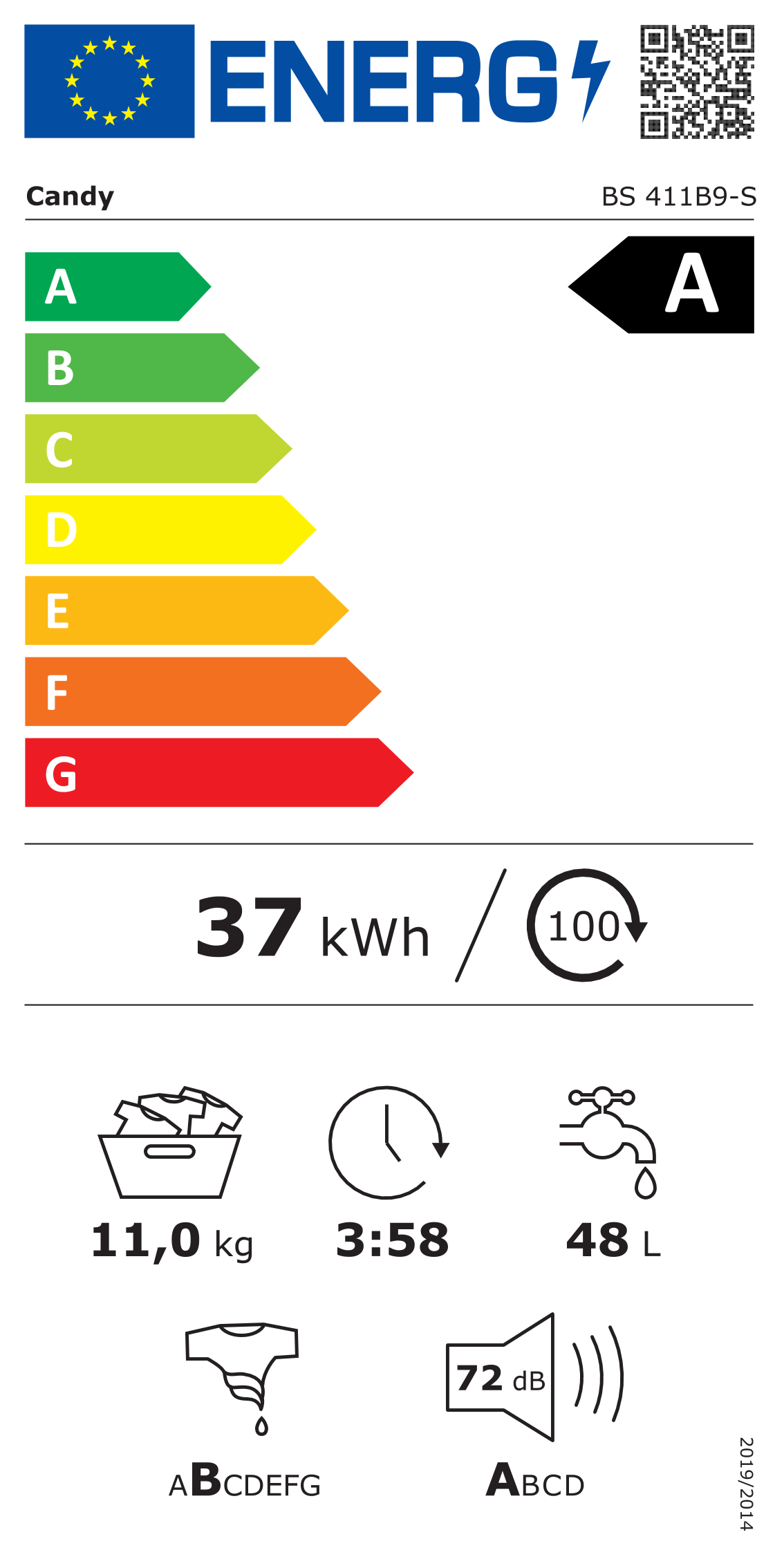 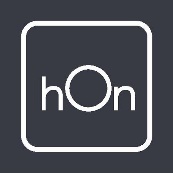 Ovládání 
přes aplikaci
hOn díky připojení
 k Wifi
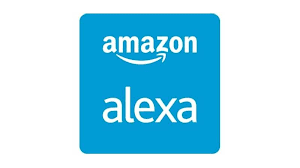 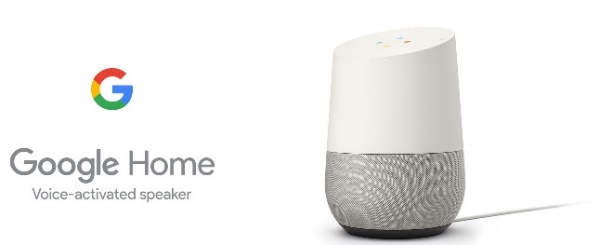 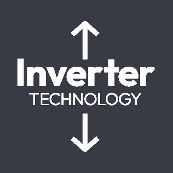 Tichý chod 
Invertorový motor Speed Drive
Energetická spotřeba o 30 % nižší než ve třídě A
A-30 %
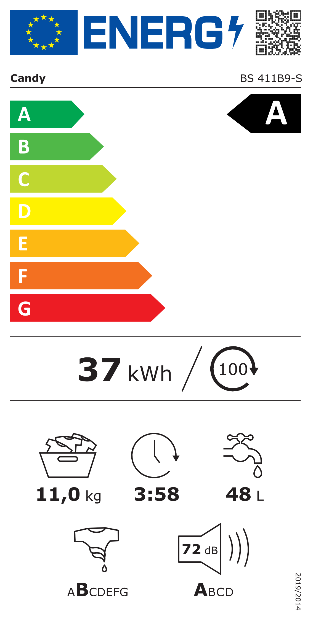 Hloubkový program Hygienický             Plus 59 min s párou
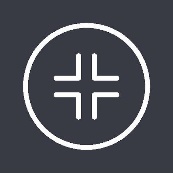 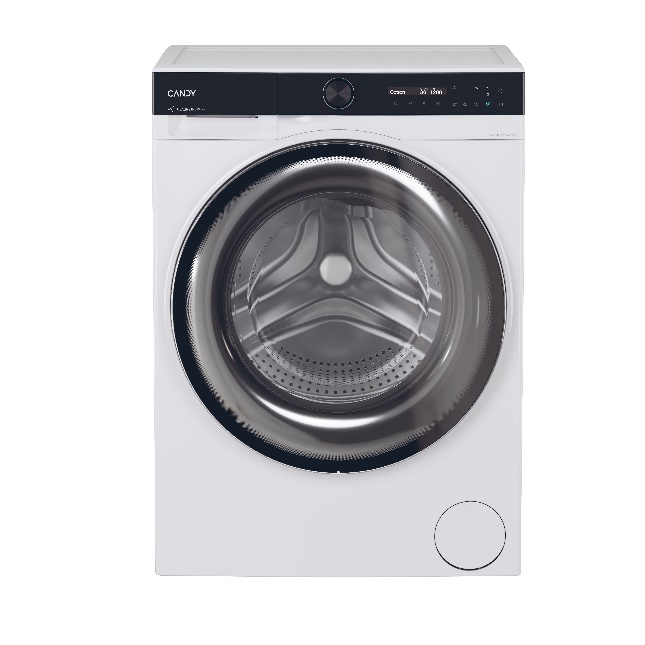 Program Dezinfekční s párou pro odstranění pylů a alergenů
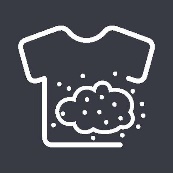 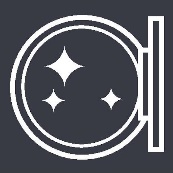 Program pro Čištění bubnu při 60 °C
Logistická data
Kód		31020252
EAN		8059019095189
Barva 		Bílá s černými dvířky
Rozměry výrobku v x š x h (mm)	850 x 600 x 680 celková 		hloubka, (625 mm bez 		připojení na vodu a odpad)
Čistá váha výrobku (kg)	69
Rozměry balení v x š x h (mm)	890 x 650 x 737
Hmotnost s obalem (kg)	73
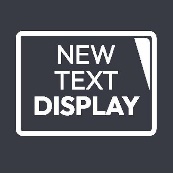 Textový LCD displej v CZ i SK
Smart Dual Spray -ostřikování dvířek a těsnění na konci cyklu pro čistou pračku
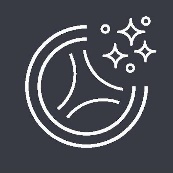 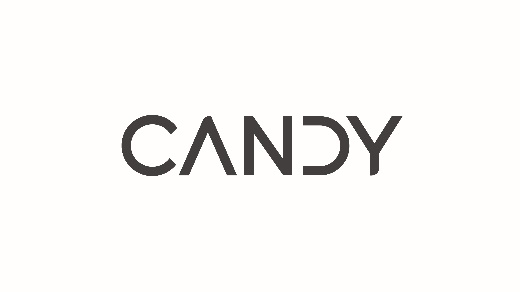